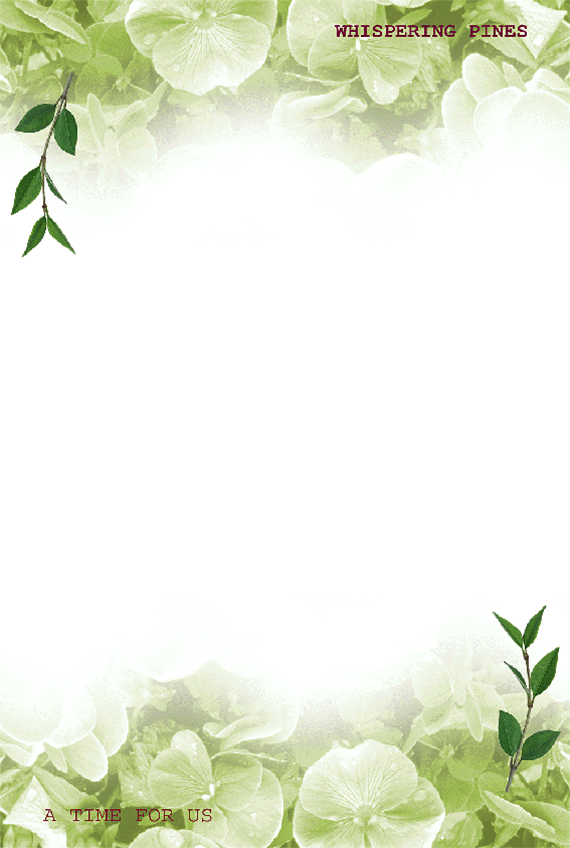 Tự nhiên và xã hội
BÀI 21: CÁC GIÁC QUAN CỦA CƠ THỂ
( Tiết 2)
SGK/ 90
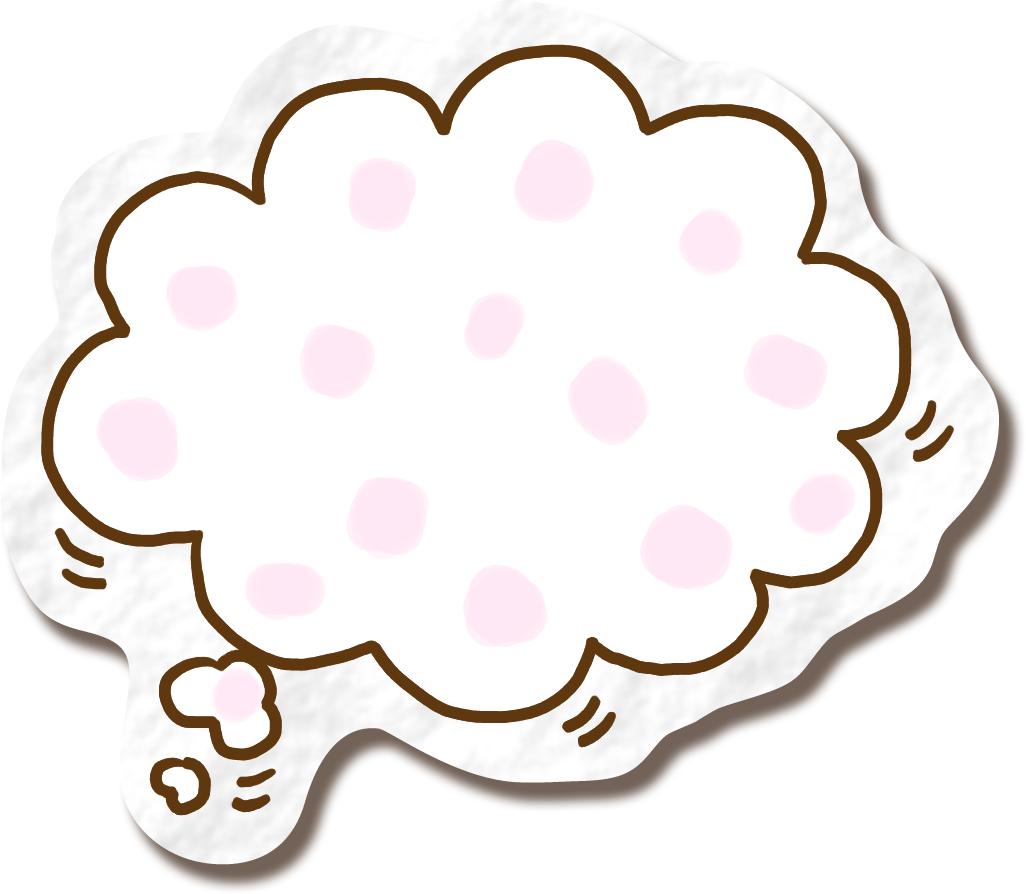 KHỞI ĐỘNG
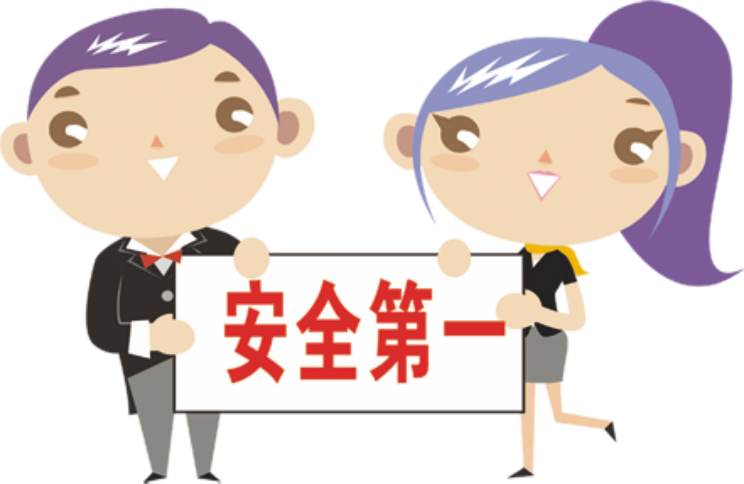 TNXH
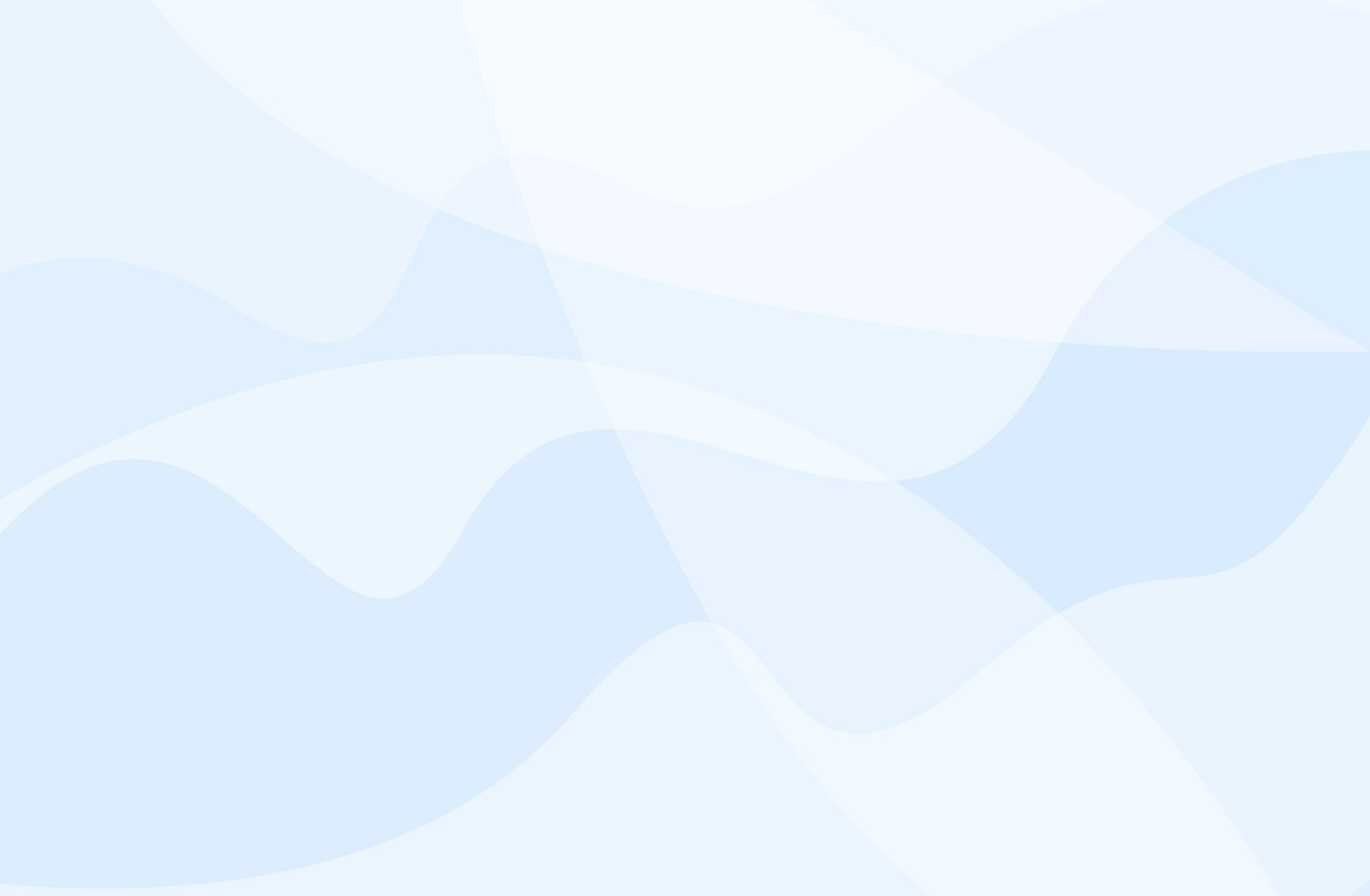 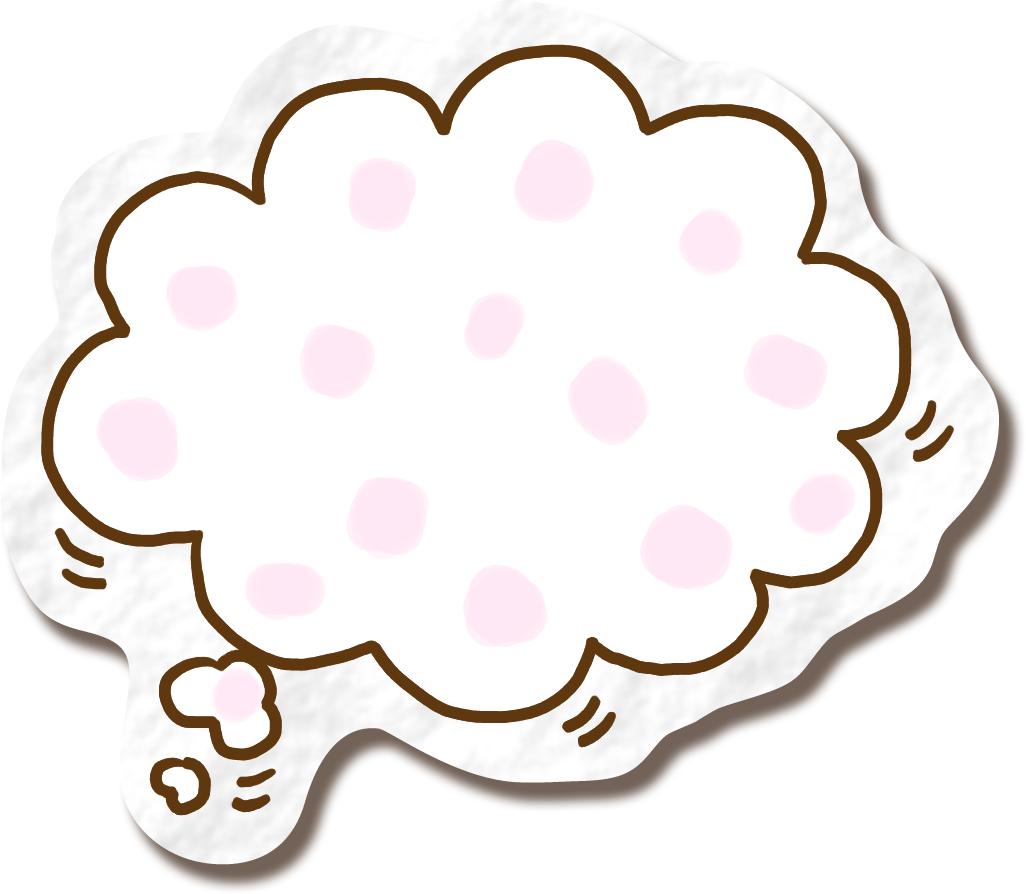 KHÁM PHÁ
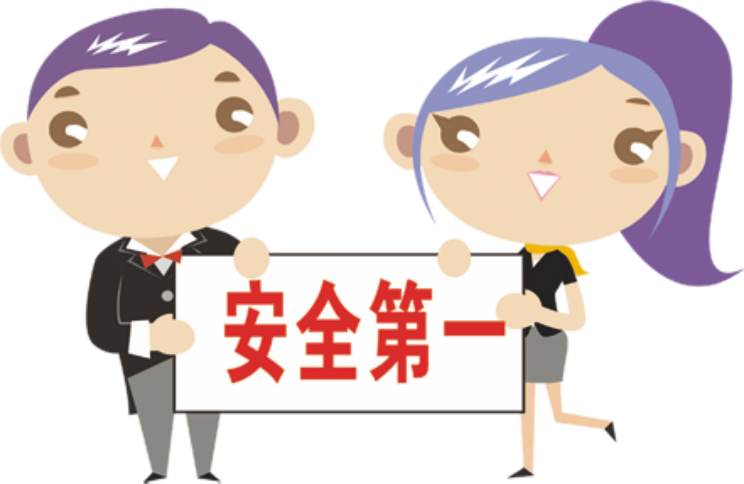 TNXH
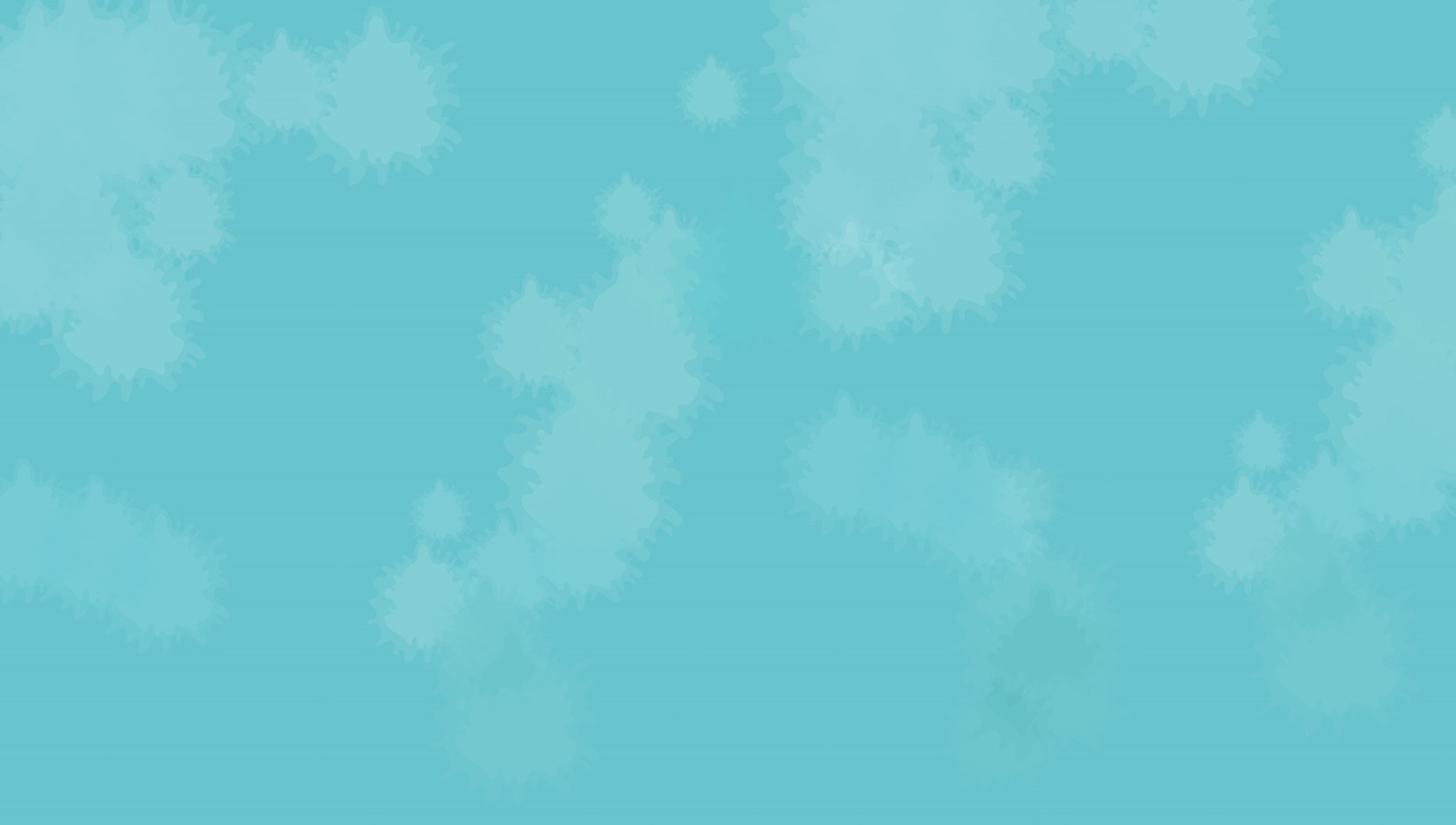 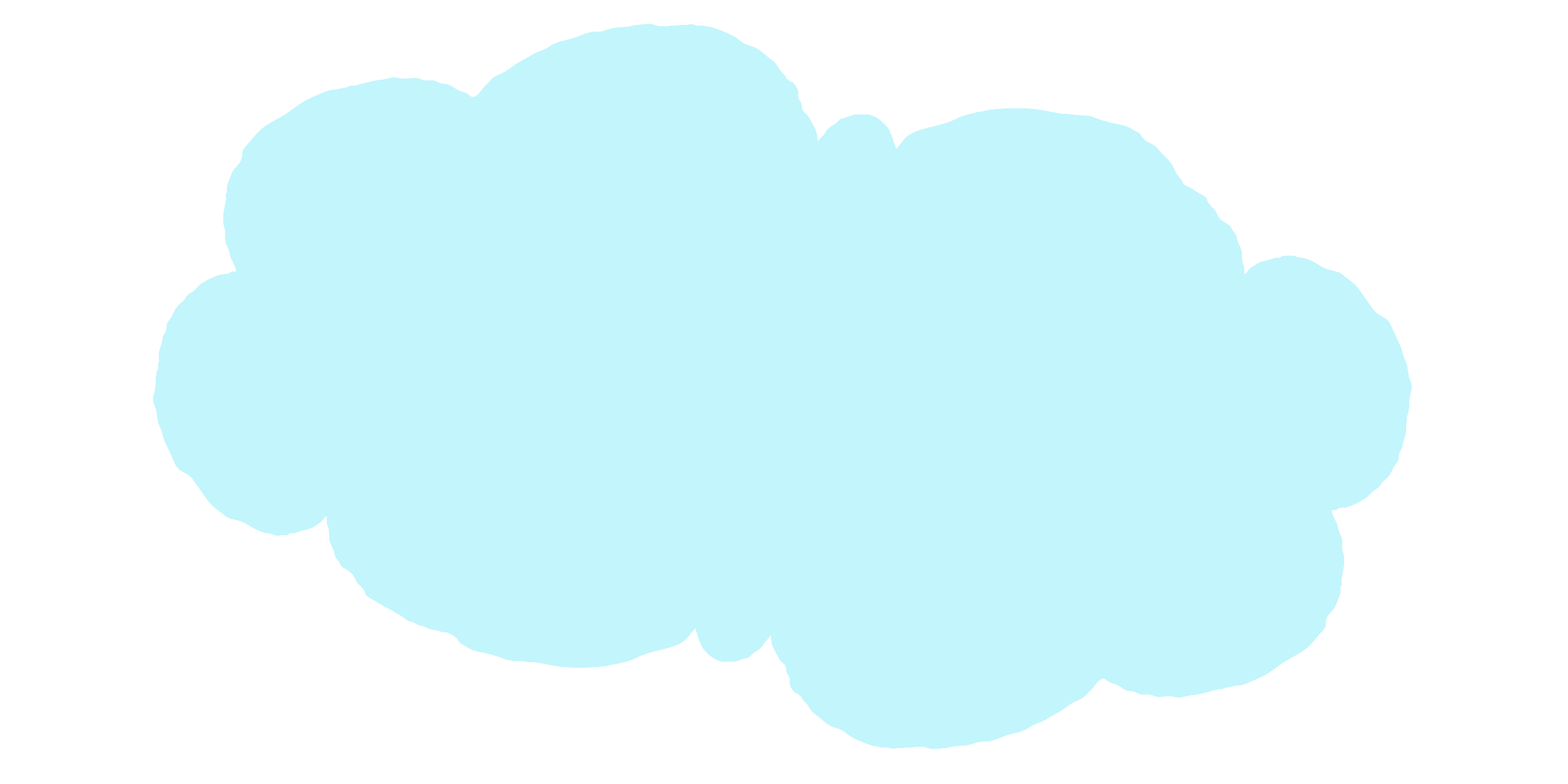 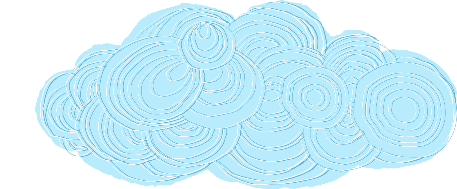 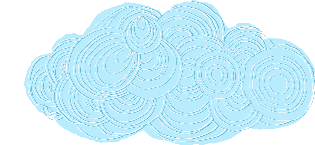 Khi bịt tai, bịt mắt em có nghe, nhìn thấy gì không?
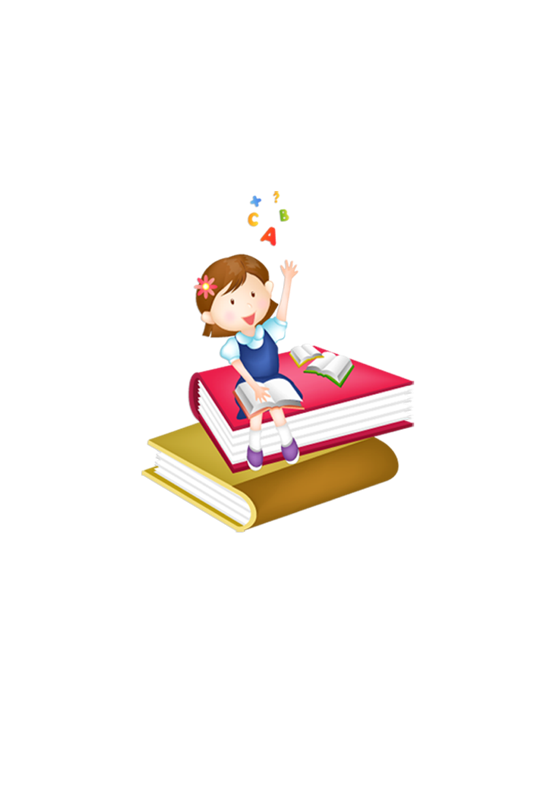 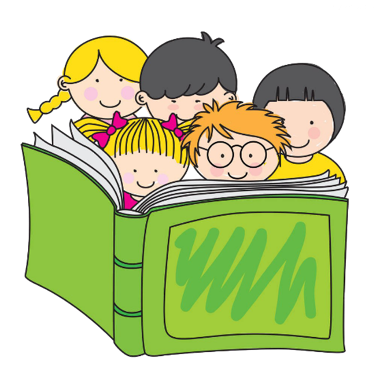 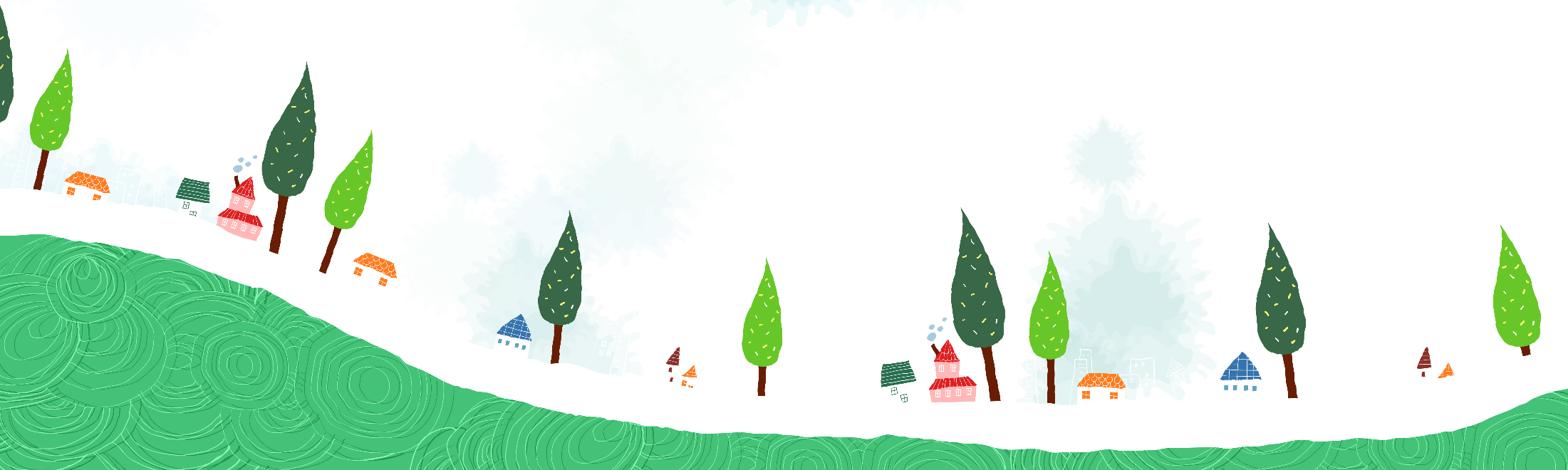 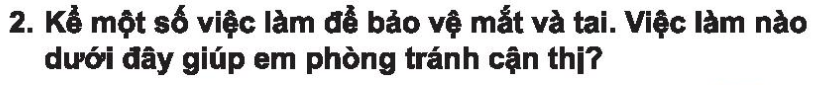 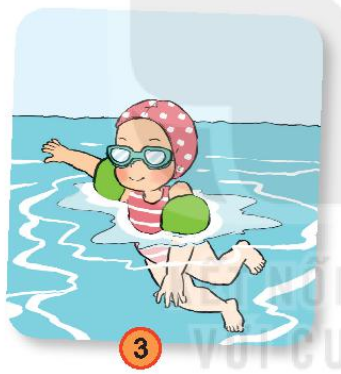 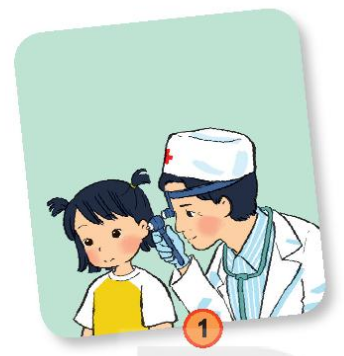 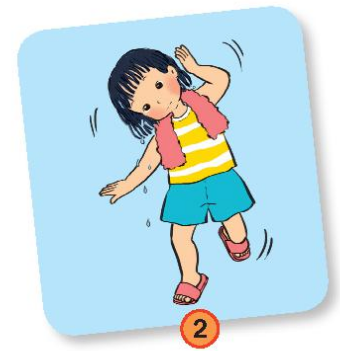 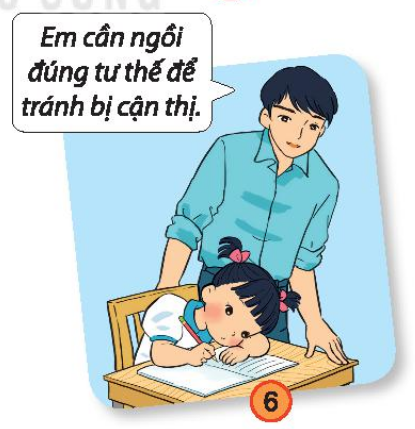 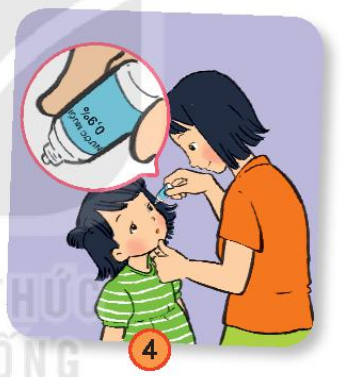 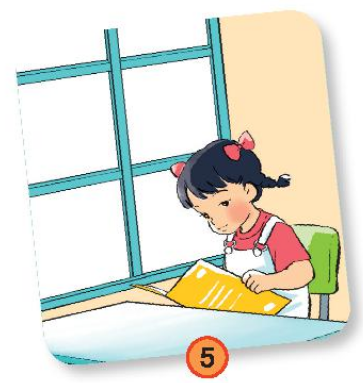 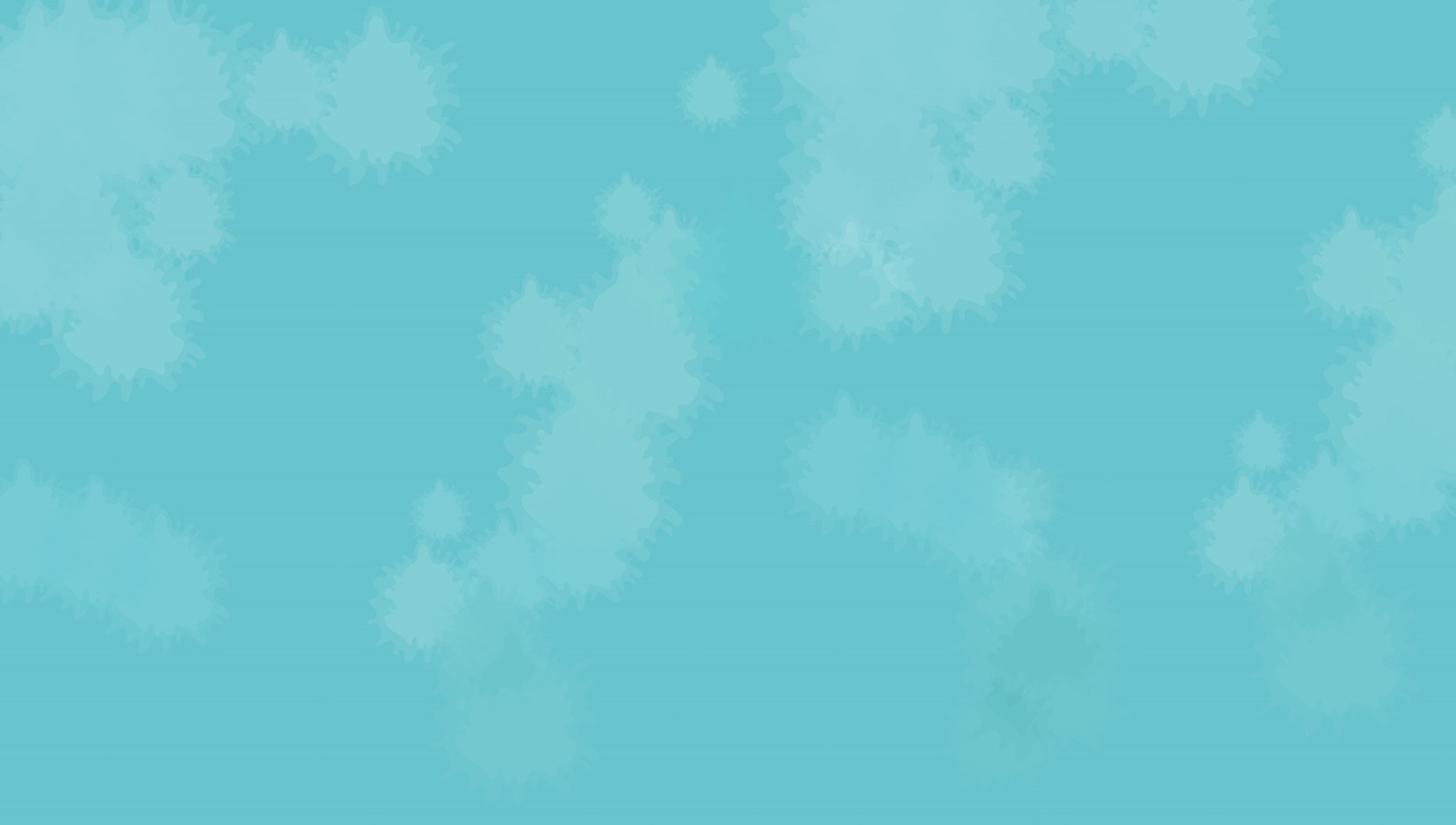 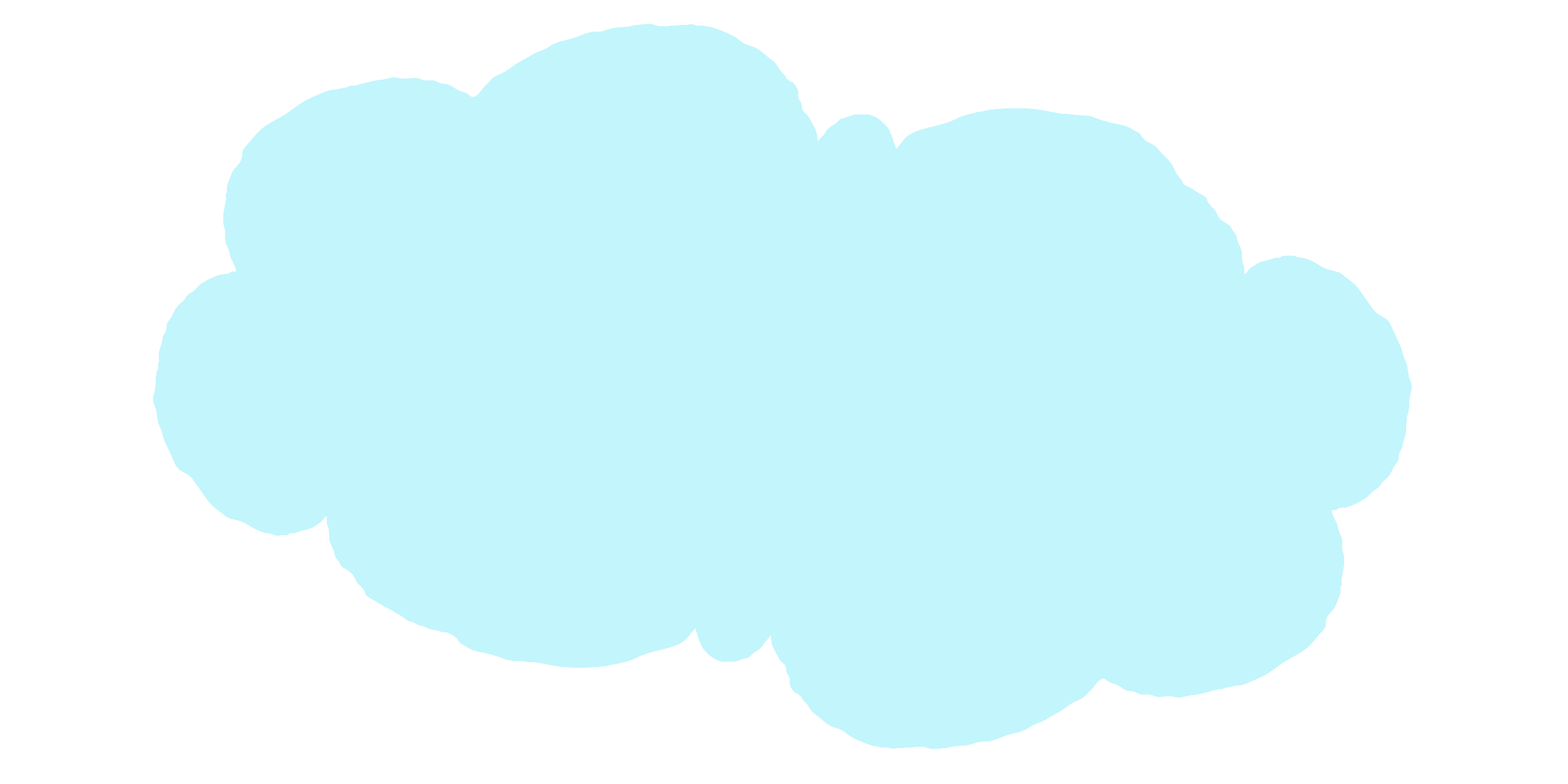 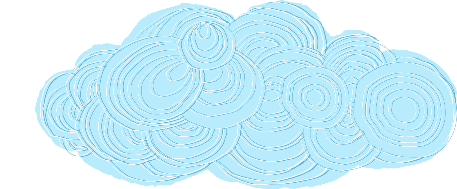 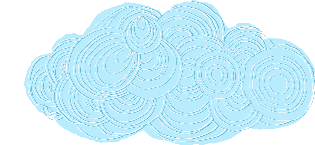 Theo em, vì sao phải bảo vệ các giác quan?
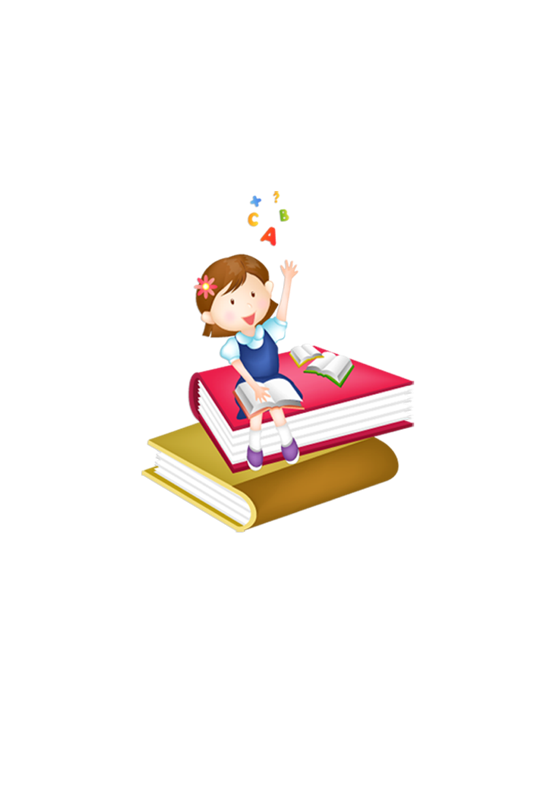 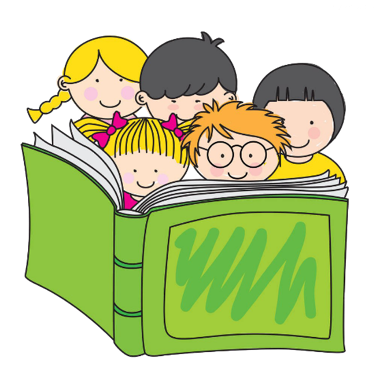 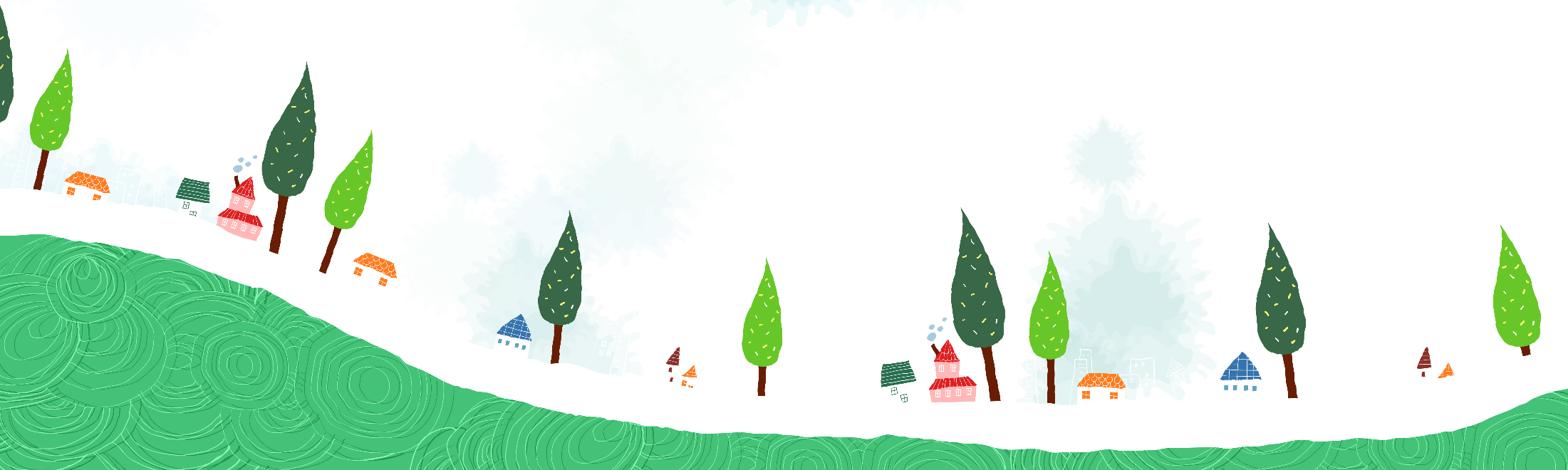 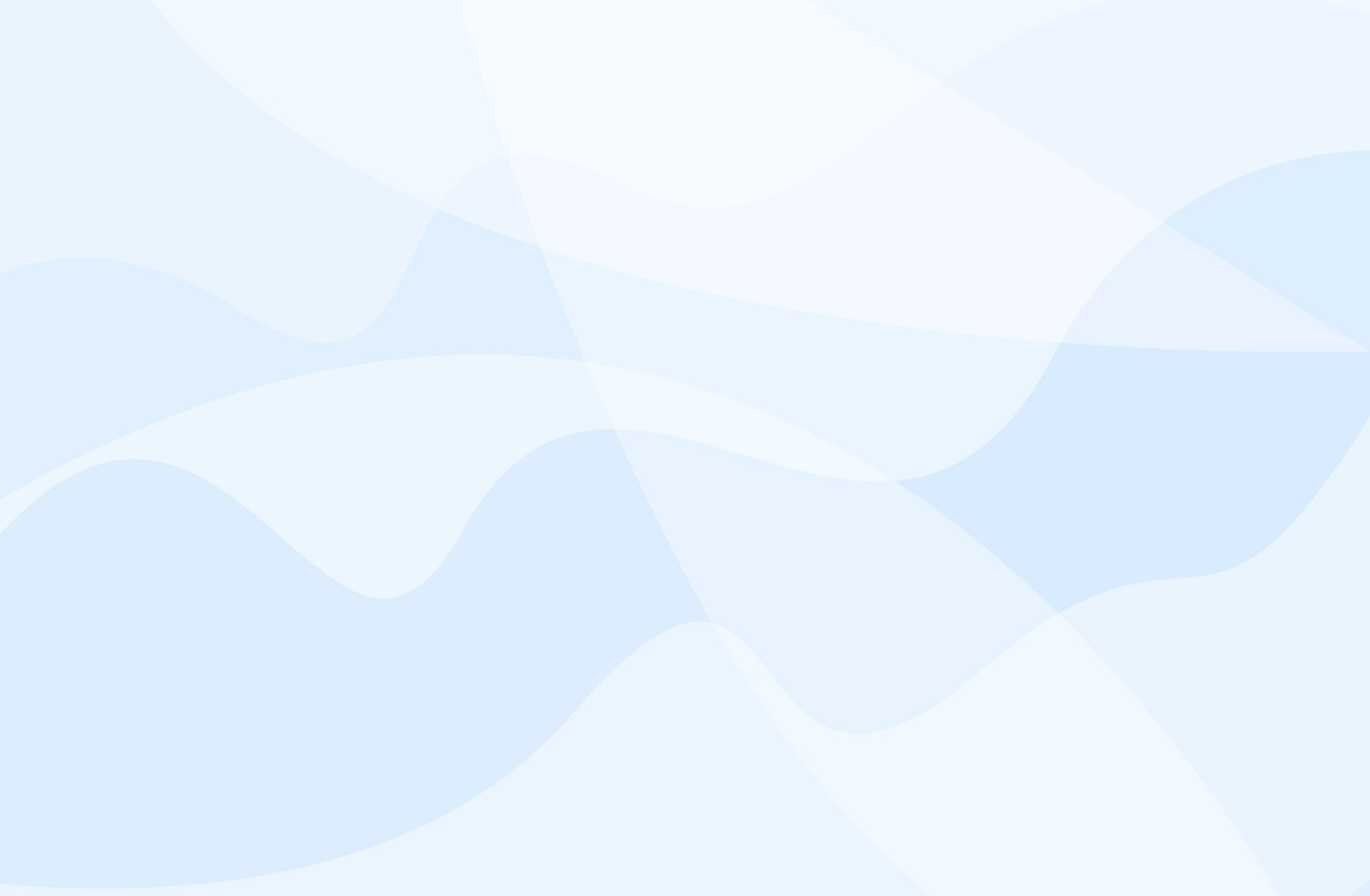 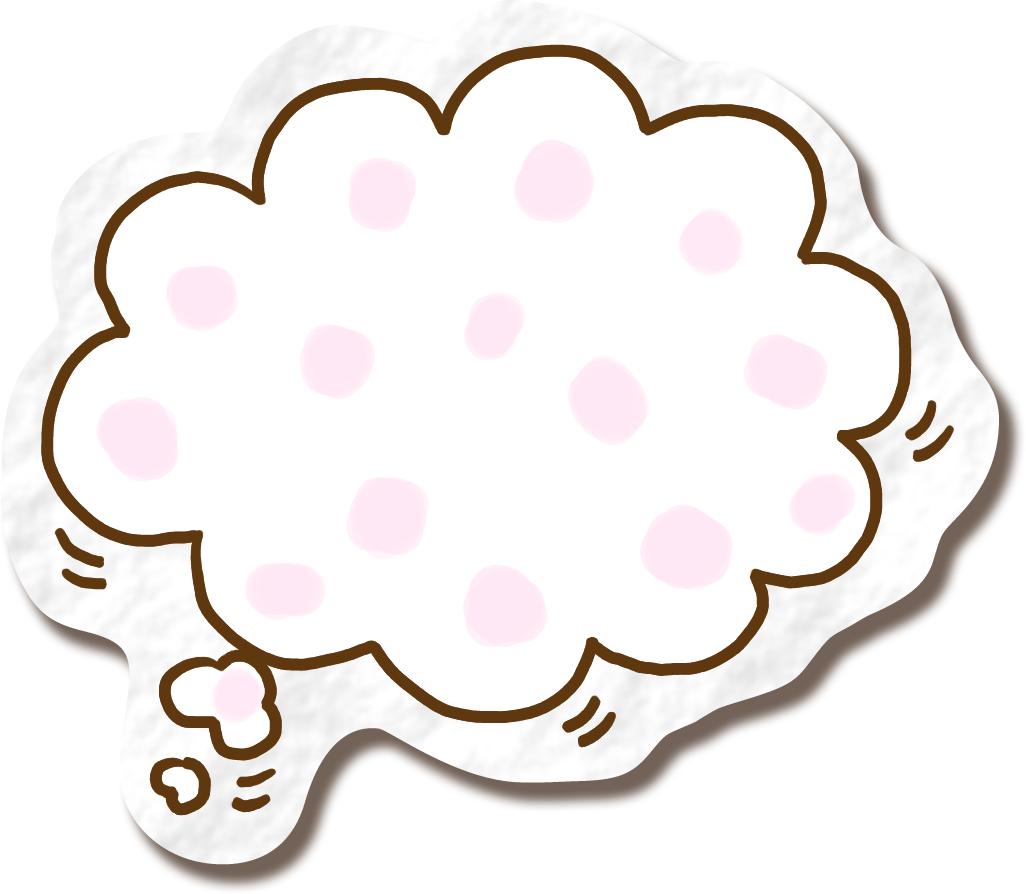 THỰC HÀNH
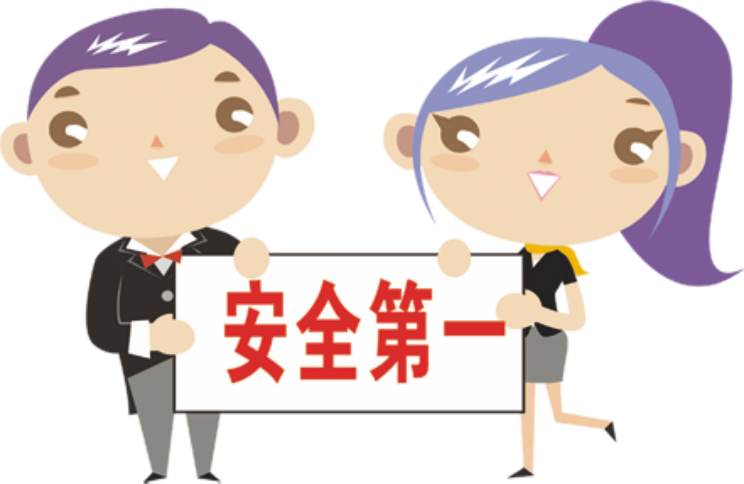 TNXH
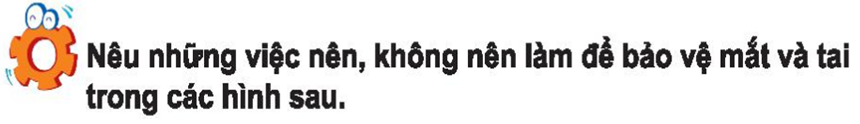 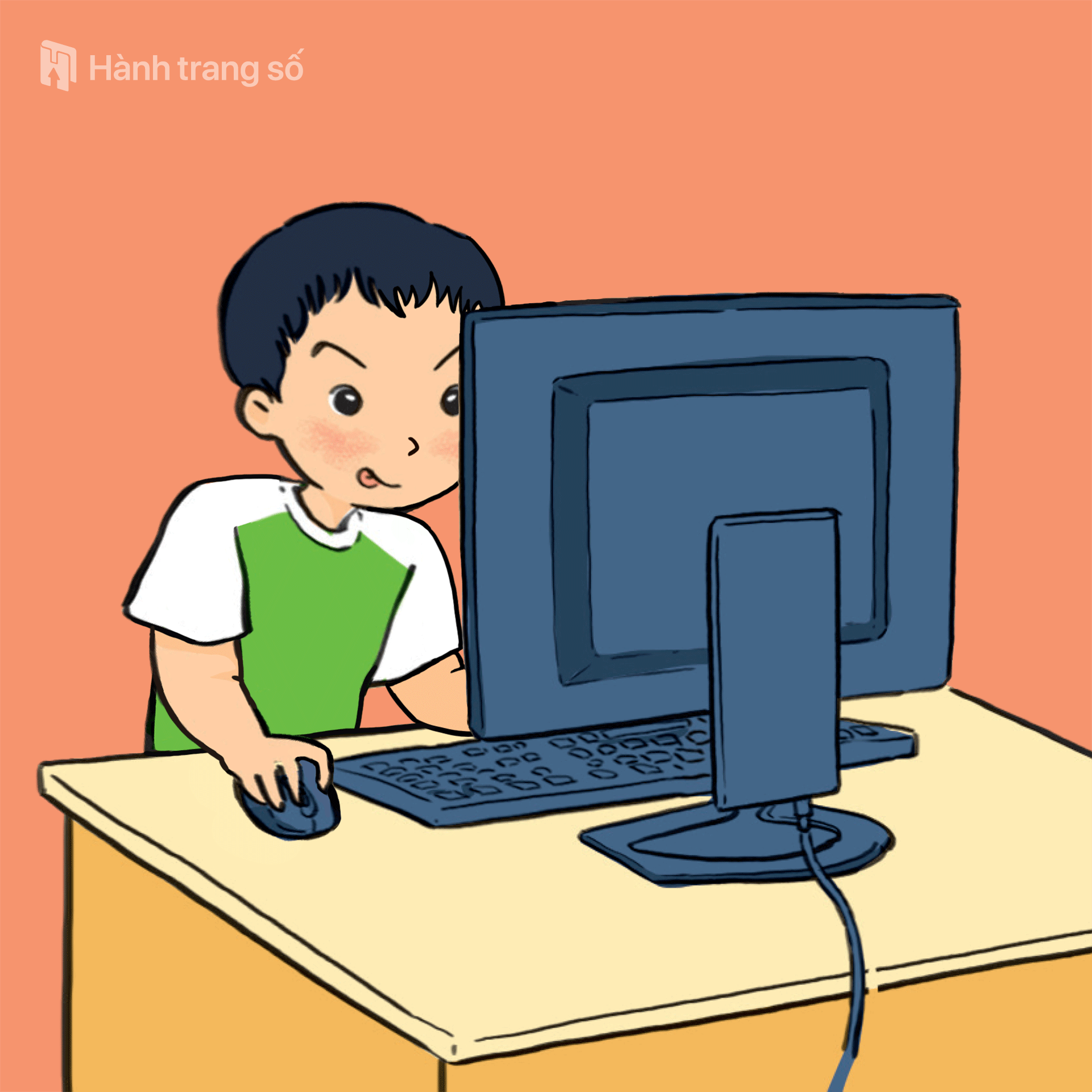 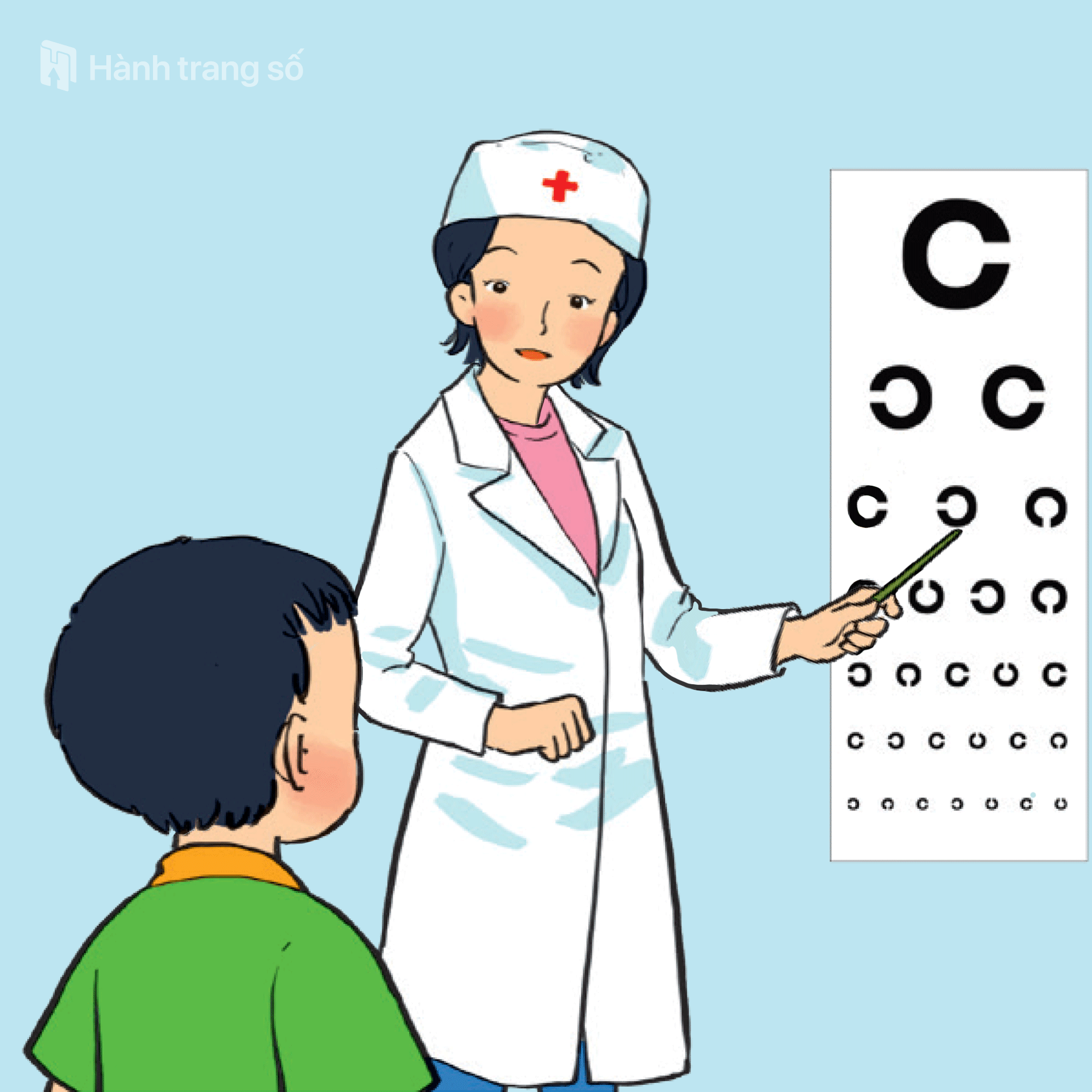 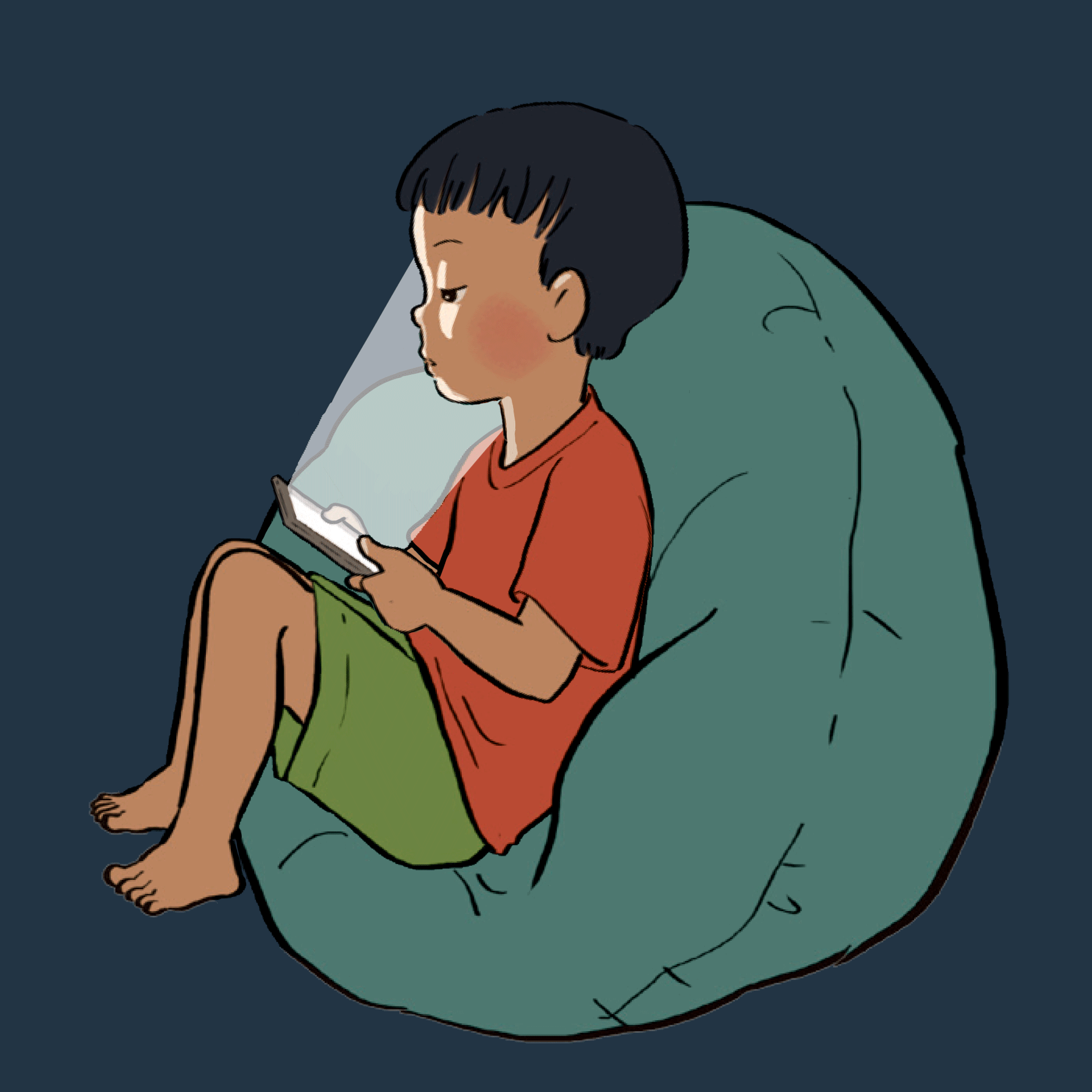 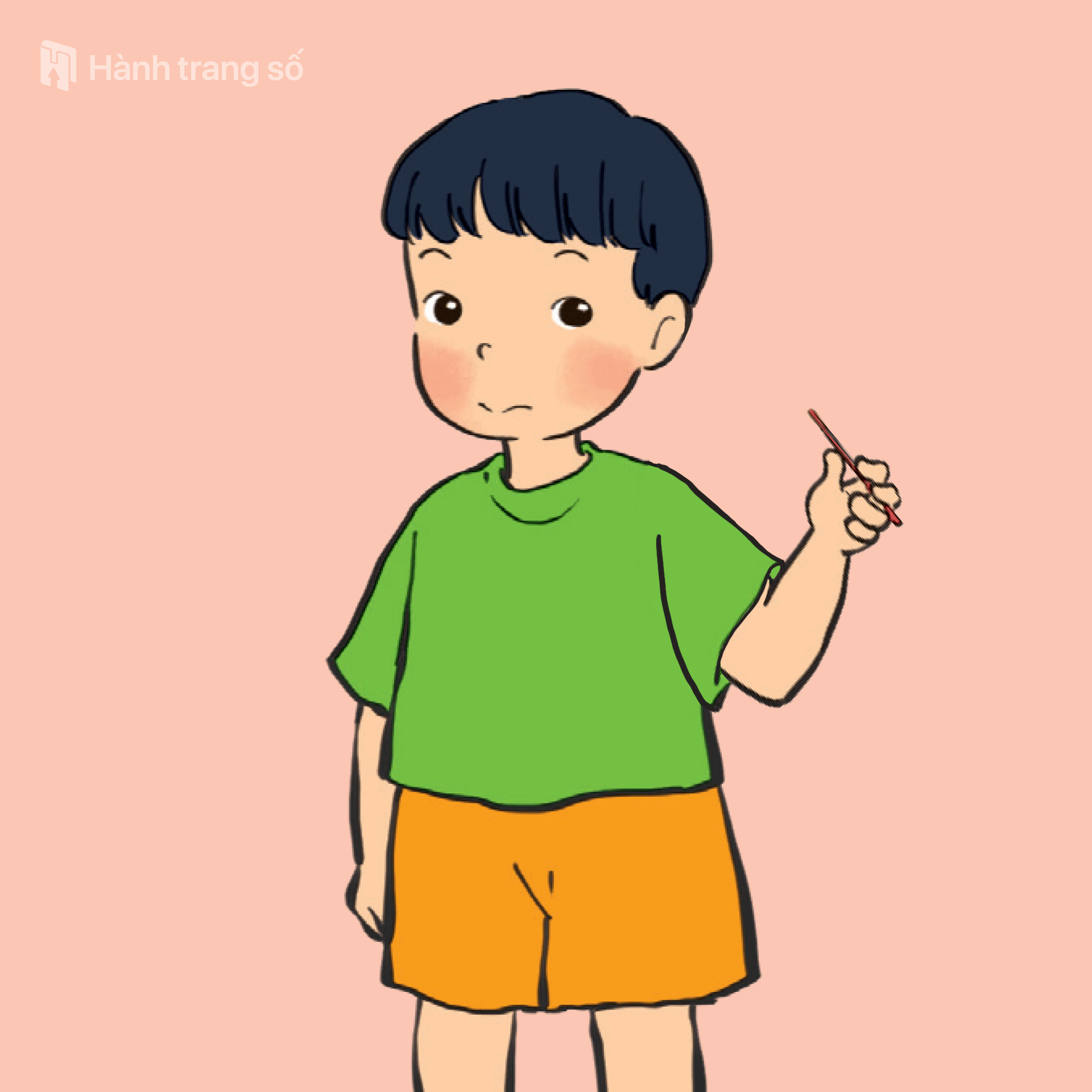 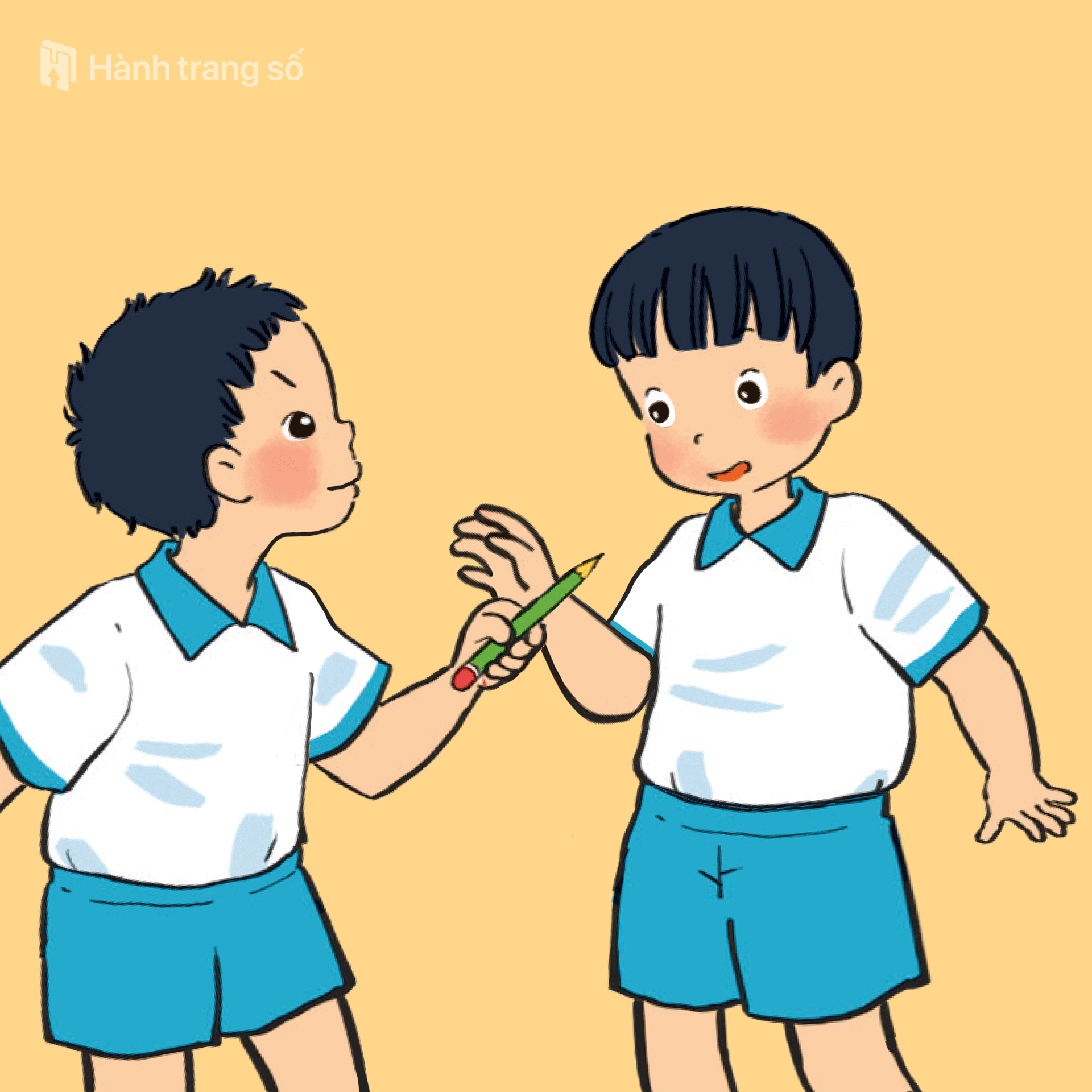 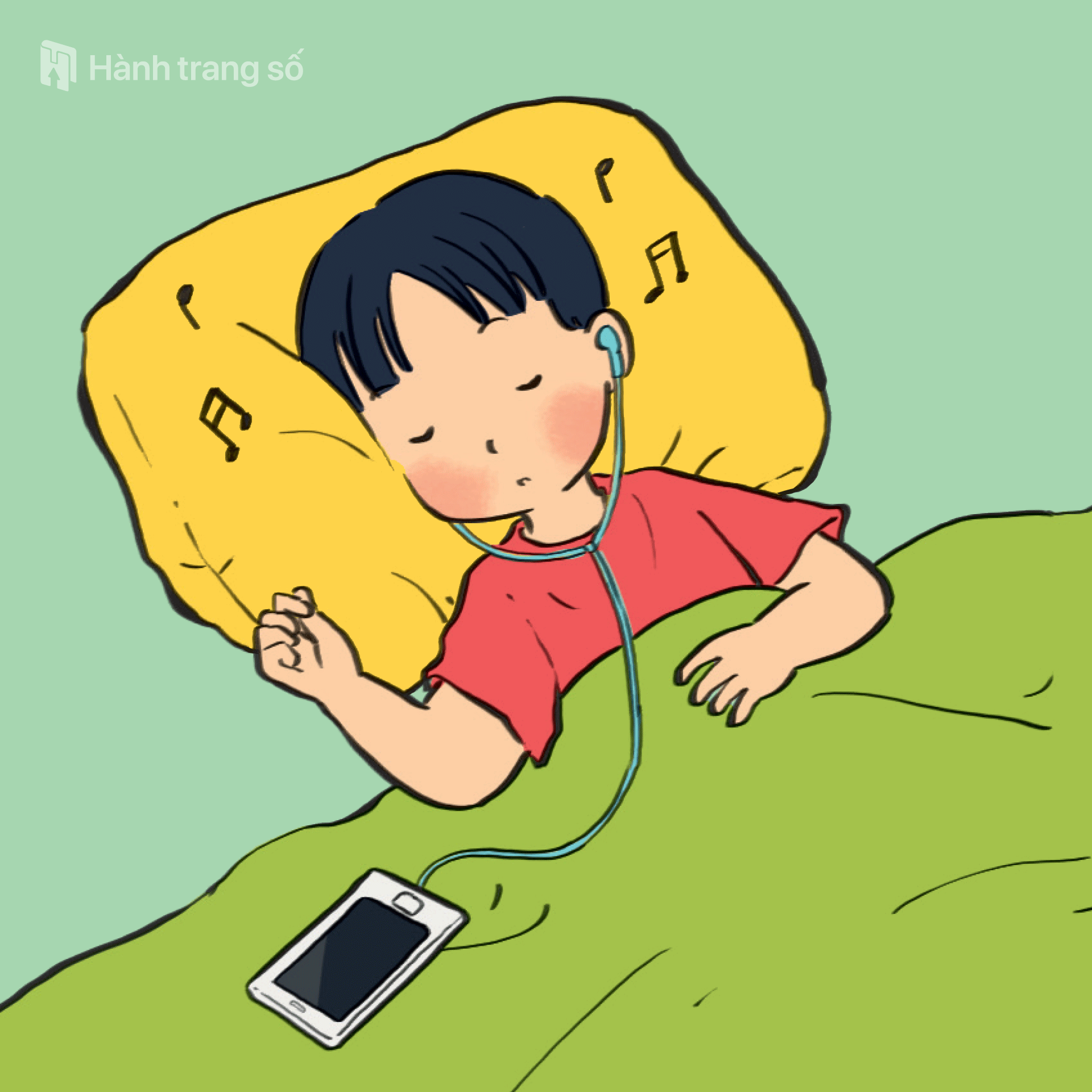 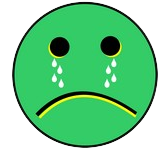 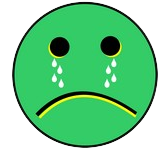 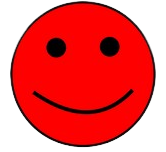 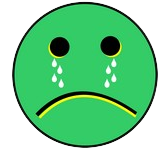 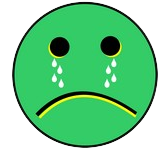 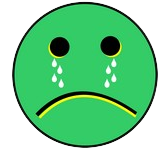 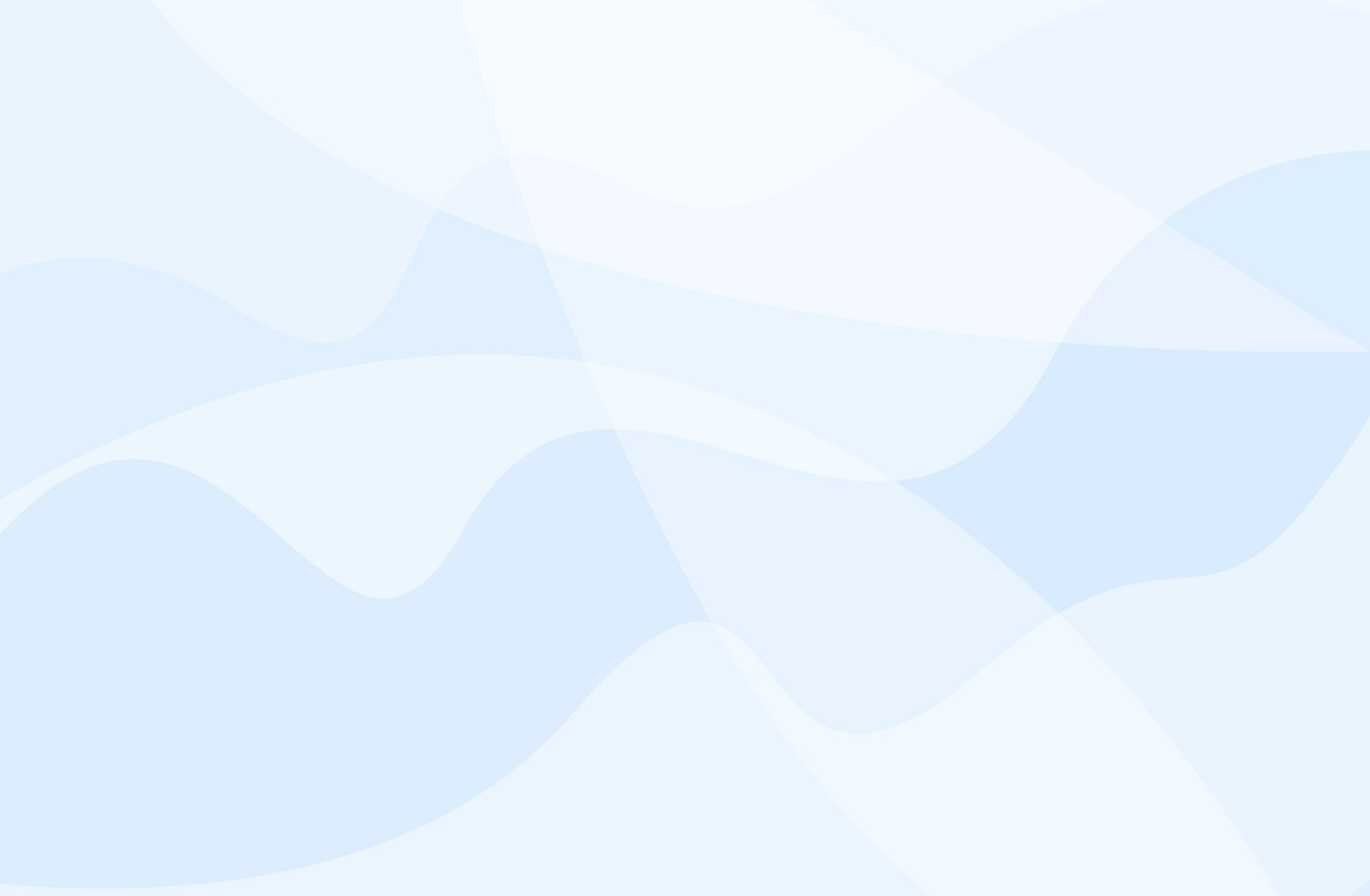 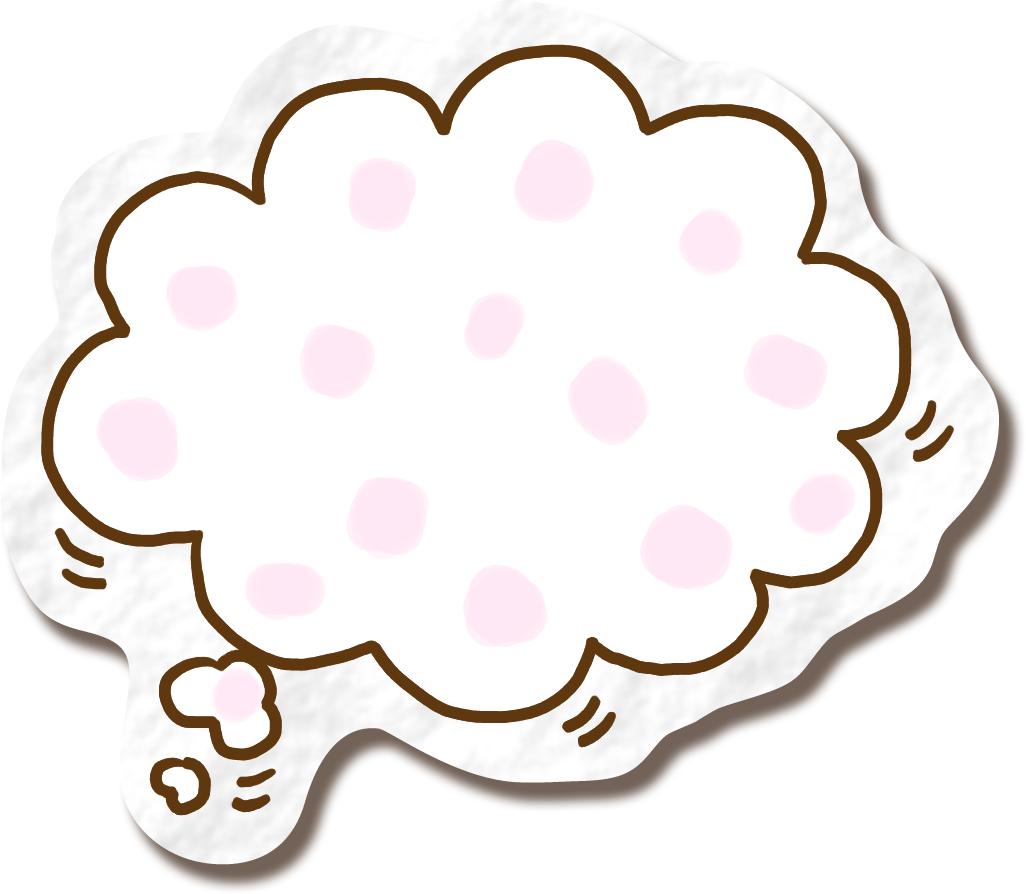 VẬN DỤNG
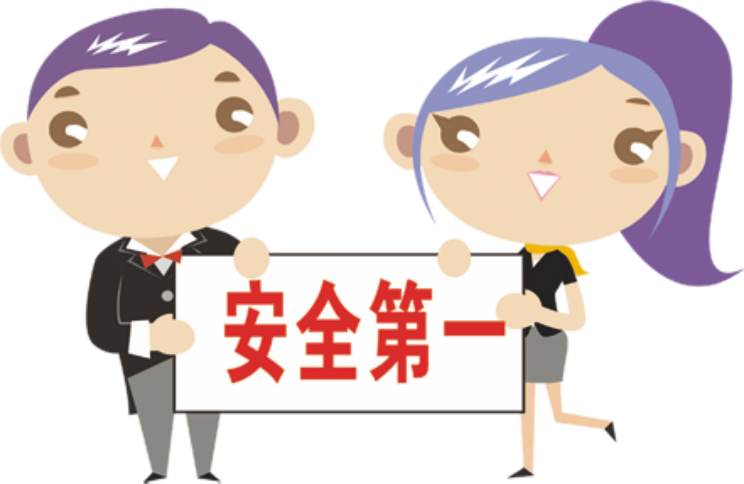 TNXH
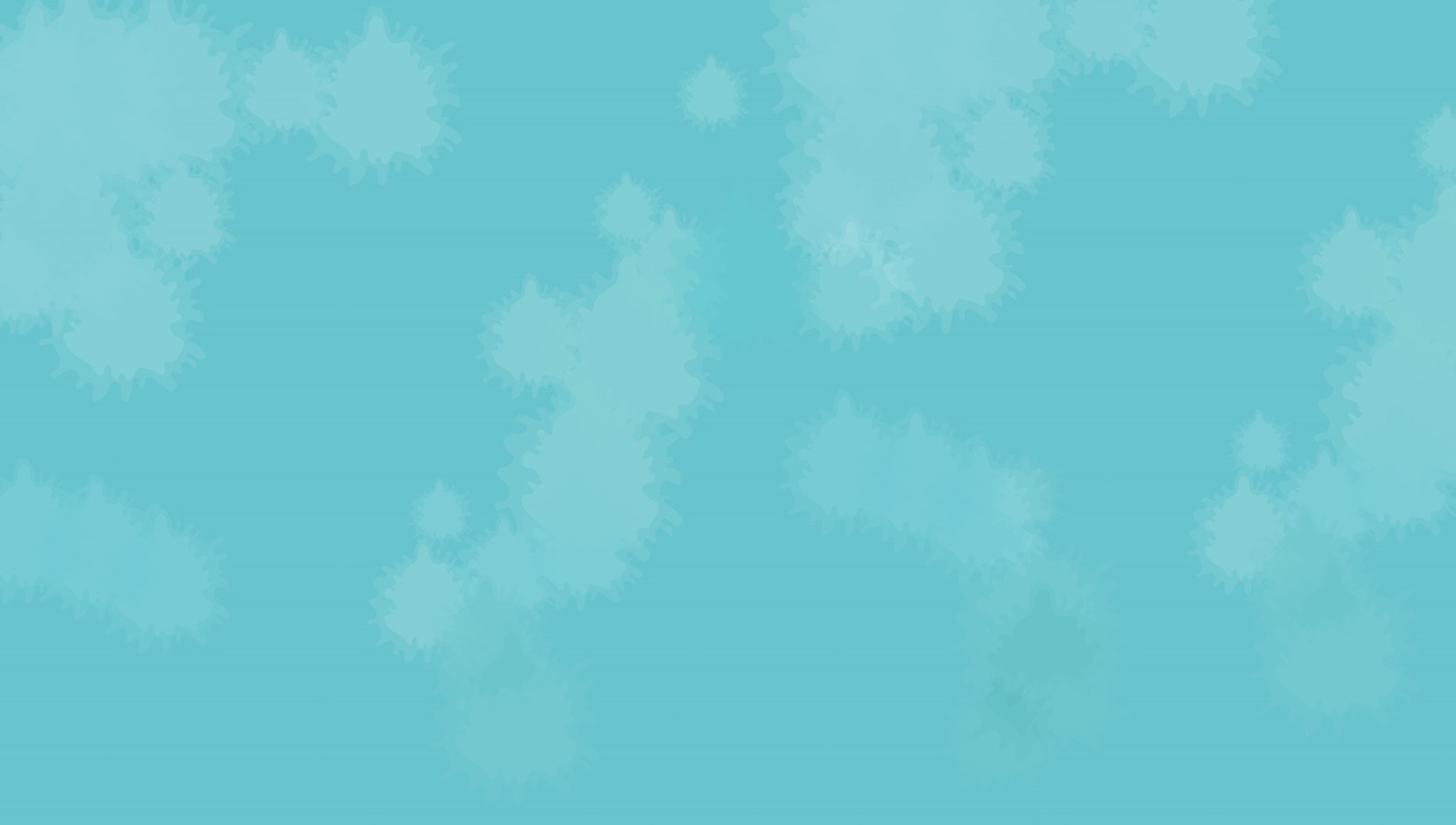 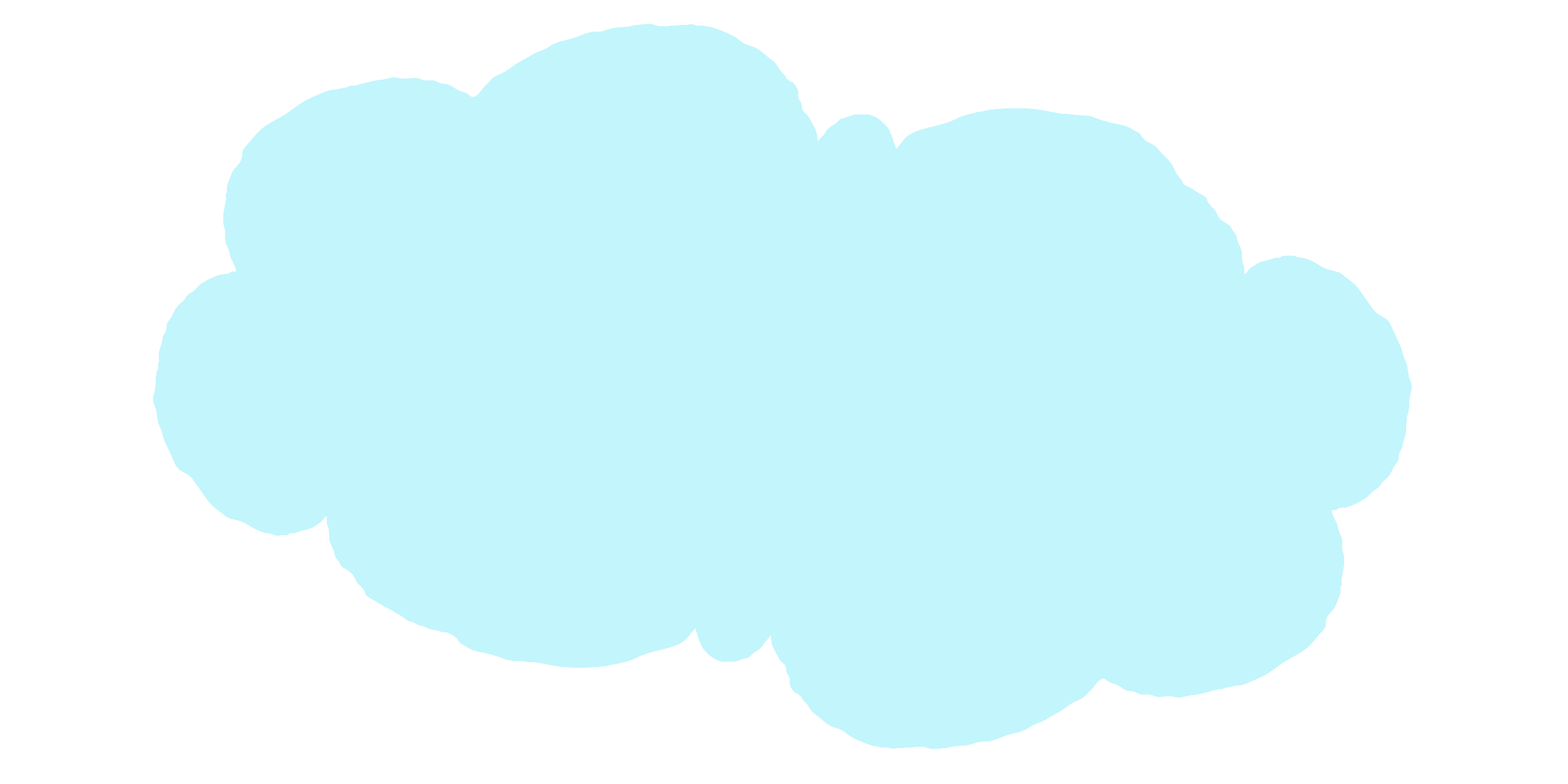 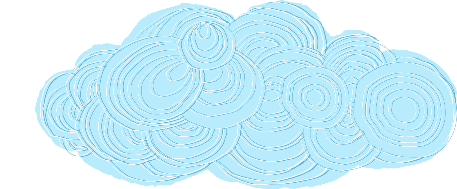 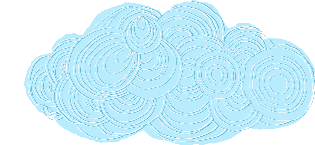 Nói với bạn về những việc em và người thân đã làm được để bảo vệ mắt và tai.
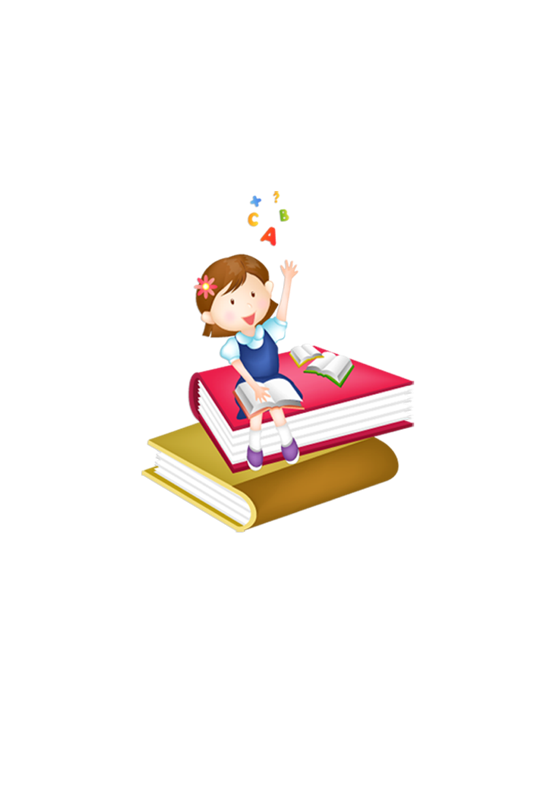 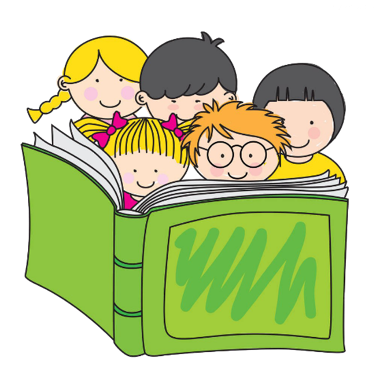 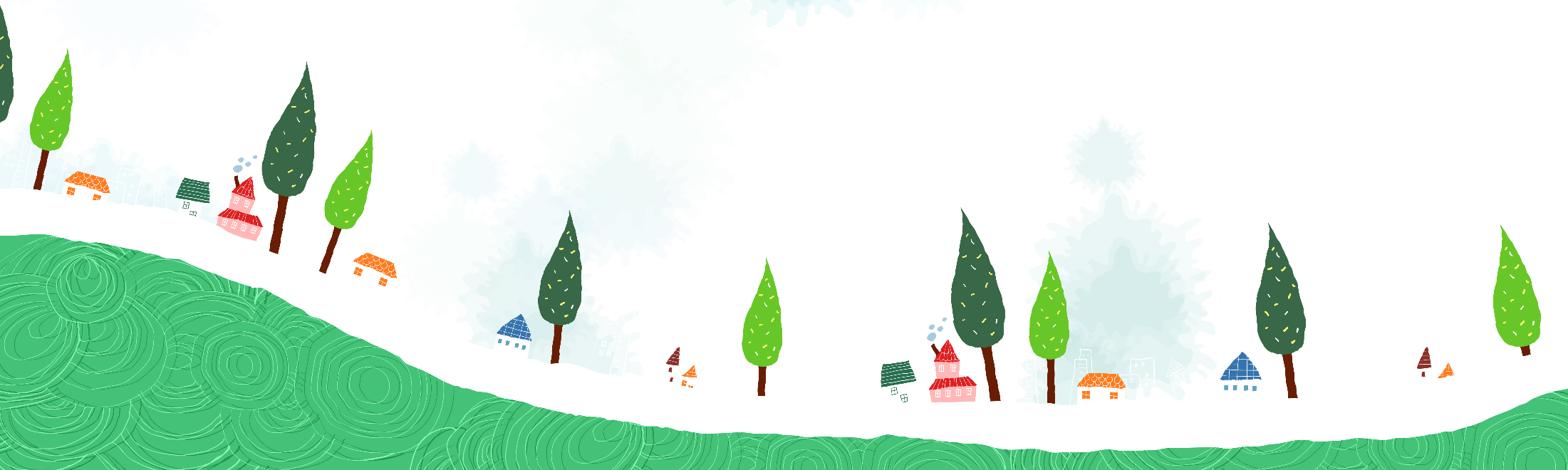 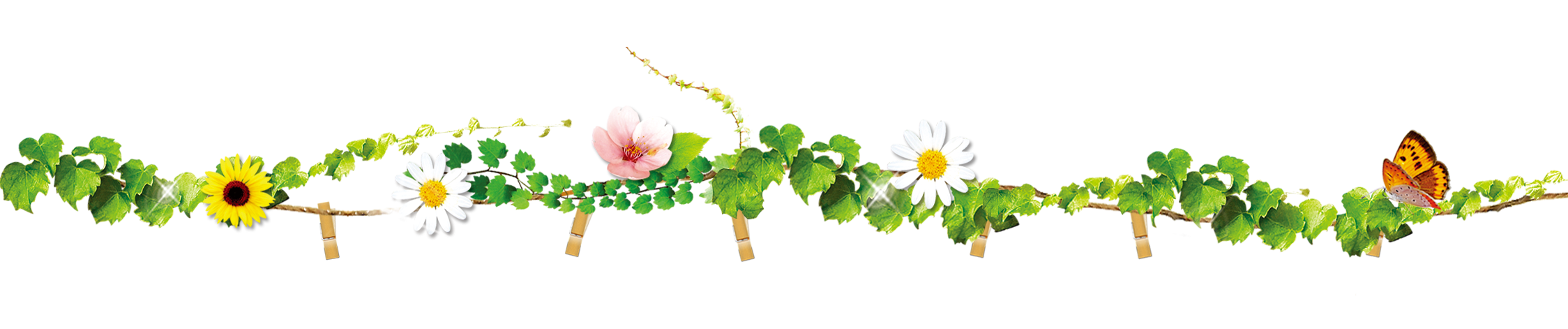 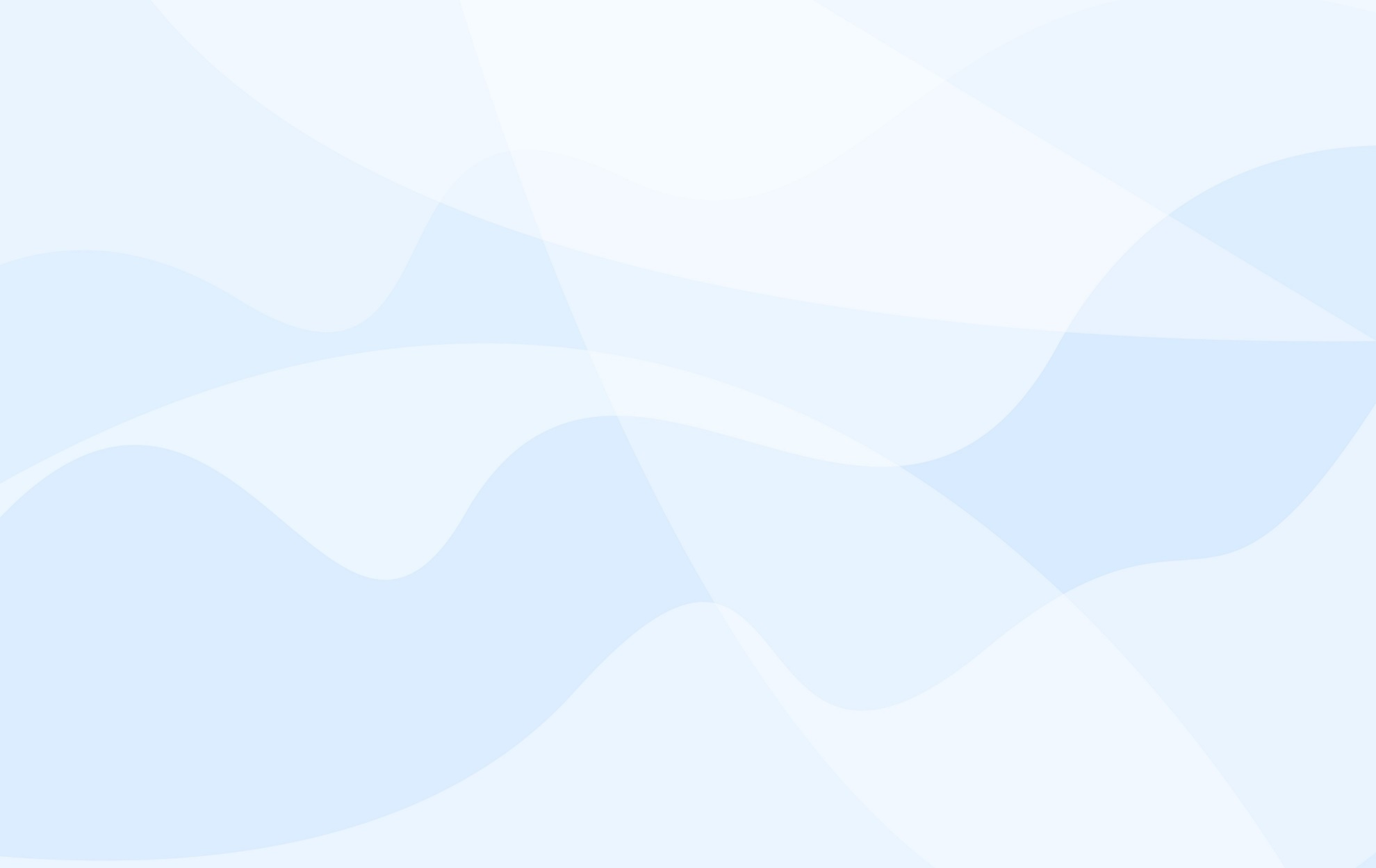 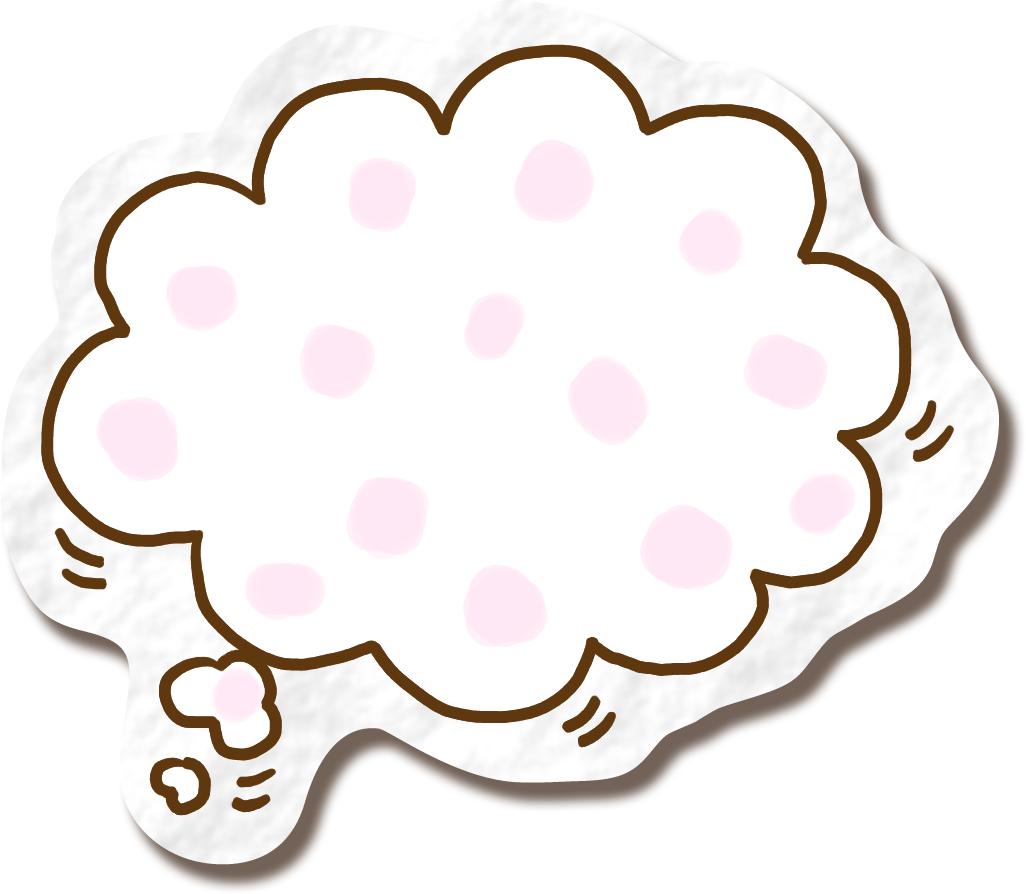 Chúc các con chăm ngoan, học giỏi
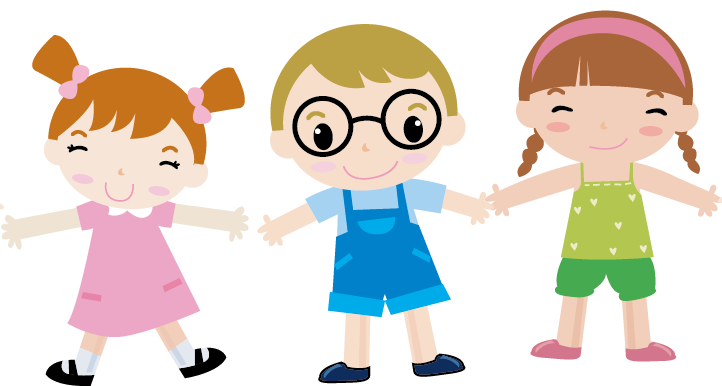